Komunikat KE nt. WPR po 2020 r.„Przyszłość rolnictwa i produkcji żywności”


Ministerstwo Rolnictwa i Rozwoju Wsi
Prace nad reformą WPR w MRiRW
Kierunkowe stanowisko Rządu RP: Wspólna polityka rolna po 2020 r. – polskie priorytety  (maj 2017 r.)
Udział w dyskusji o budżecie UE i  europejskiej wartości dodanej WPR – w MRiRW przygotowano analizę na ten temat już w 2016 r.
Udział we wszystkich spotkaniach ministrów rolnictwa UE-28 poświęconych WPR po 2020 r.
Inicjowanie dyskusji i spotkań regionalnych w UE, m.in. w czasie prezydencji PL w Grupie Wyszehradzkiej (październik 2016,czerwiec 2017 - Deklaracja GV4+3 dotycząca WPR po 2020)
Zachęcanie do udziału w publicznych konsultacjach KE
Powołanie zespołu eksperckiego ds. przyszłości WPR 
Ocena komunikatu i prace nad projektem stanowiska Rządu RP do dokumentu KE (przełom 2017 i 2018)
2
Kalendarz wydarzeń
Listopad 2017 r. – komunikat KE nt. przyszłości WPR
I połowa 2018 r. – propozycje prawne KE nt. przyszłości WPR (projekty rozporządzeń)
Do końca 2021 r. – sprawozdanie KE nt. skuteczności WPR  (art. 110(5) R1306/2013)
Do końca 2018 r. – wstępne sprawozdanie KE nt. skuteczności WPR (art. 110(5) R1306/2013)
Luty – maj 2017 r. – Konsultacje publiczne dot. przyszłości WPR
Terminy WPR
2019
2017
2020
2018
2021
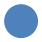 Maj 2018 – komunikat w sprawie wieloletnich ram finansowych 2021-2027
Terminy WRF
3
Rola i cele WPR wg Komisji
WPR jest ważną polityką UE, która ma europejską wartość dodaną i przynosi szereg korzyści obywatelom UE;
Dotychczasowe cele, w tym cele traktatowe, są nadal aktualne;
WPR ma wnosić wkład w realizację priorytetów Junckera oraz celów zrównoważonego rozwoju ONZ;
Unijne rolnictwo musi zwiększyć swój wkład w osiąganie celów środowiskowych i zobowiązań klimatycznych UE
Główne cele przyszłej WPR: 
 wspieranie inteligentnego i odpornego sektora rolnictwa;
 zwiększenie troski o środowisko i intensyfikacja w dziedzinie klimatu;
 wzmacnianie społeczno-gospodarczej struktury obszarów wiejskich.
4
Przyszłość rolnictwa wg Komisji
5
Komunikat KE a LEADER
„oddolne,   realizowane   na   szczeblu   lokalnym podejście  LEADER okazało  się skutecznym sposobem budowania lokalnego potencjału,  a także wspierania włączenia społecznego, ograniczania ubóstwa i tworzenia miejsc pracy w lokalnej gospodarce. Aby w pełni  uruchomić  potencjał  obszarów  wiejskich,  należy  zapewnić  lepszą  synergię i koordynację działań z władzami samorządowymi i lokalnymi agencjami”.
6
Nowy sposób zarządzania WPR
Utrzymanie dwóch filarów WPR;
Nowy model realizacji / wdrażania WPR (ang. delivery mechanism):
krajowe plany strategiczne WPR przygotowane przez  państwa członkowskie, które będzie akceptować KE
możliwość  uwzględnienia krajowych uwarunkowań, 
większa odpowiedzialność Państw za realizację celów UE/WPR na poziomie beneficjenta;
ukierunkowanie instrumentów na rezultaty w zakresie realizacji celów UE (zorientowanie na rezultaty, monitoring, ocena, etc);
nowy model kontroli, mniej biurokracji
7
Wspieranie rozwoju obszarów wiejskich
Nowe łańcuchy wartości obszarów wiejskich, takie jak: czysta energia, biogospodarka, gospodarka o obiegu zamkniętym, ekoturystyka) stwarzają duże możliwości wzrostu gospodarczego i zatrudnienia;
Rozwój w całej Unii tzw. inteligentnych wsi (ang. Smart Villages) poprzez dostarczanie innowacyjnych narzędzi finansowych na potrzeby podnoszenia umiejętności oraz ulepszania usług i infrastruktury
Mechanizm weryfikowania wpływu określonych rozwiązań na sytuację obszarów wiejskich (ang. rural proofing) – systematyczny przegląd strategii politycznych z perspektywy obszarów wiejskich.
8
Wstępna ogólna ocena Komunikatu
Komunikat zawiera kilka propozycji spójnych z polskim podejściem do WPR;
Niektóre zapisy budzą spore wątpliwości i pytania o szczegóły;
Podniesienie ambicji bez ustaleń co do budżetu
Raczej zwiększenie obciążeń dla administracji - uproszczenie może być (znowu) pozorne;
Uwzględnienie krajowych, regionalnych i lokalnych uwarunkowań w realizacji WPR
9
Co dalej?
Przygotowanie stanowiska rządowego do Komunikatu (marzec 2018)
Debata polityczna i ekspercka nad Komunikatem
Propozycje budżetowe KE (maj 2018)
Projekty legislacyjne (maj 2018)
Stanowisko rządowe do projektów rozporządzeń UE (lipiec 2018?)
Prace nad szczegółami legislacyjnymi i negocjacje między: Radą, PE, KE
Przygotowanie krajowego planu strategicznego dla WPR w PL – 2019-2020
Negocjacje z KE ww. planu
Przygotowanie legislacji krajowej i instytucji
Wdrażanie Informowanie, etc.
10
Dziękuję za uwagę!
11